Сумма всех сторон многоугольника
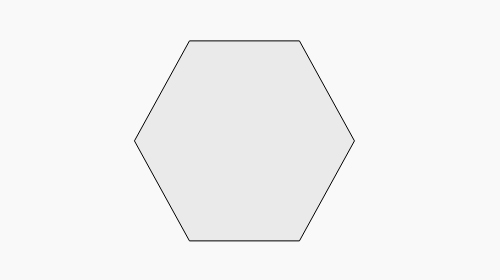 периметр
многоугольник
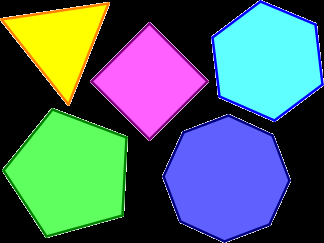 Выполни задание с. 82 № 6
Четырехугольник у которого все углы прямые, а стороны соответственно равны?
Прямоугольник
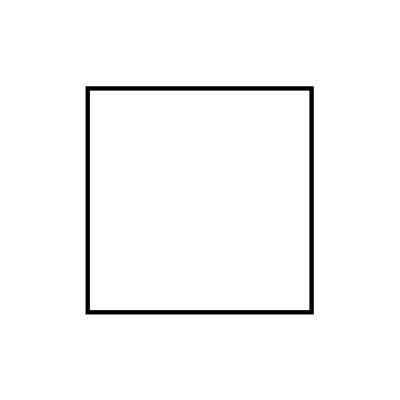 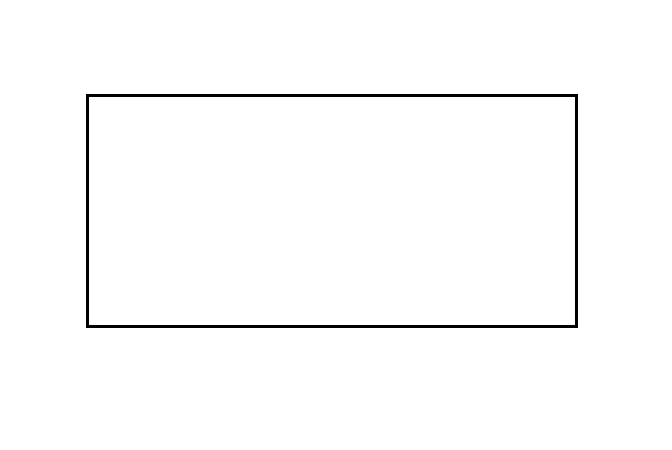 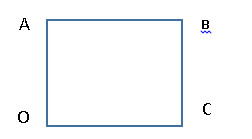 6 : 3 – частное
5 * 2 – произведение
+         сумма
-          разность